语音助手
VOICE ASSISTANT
指导老师：李贵洋老师 吴迭老师
工程认知答辩 第九组
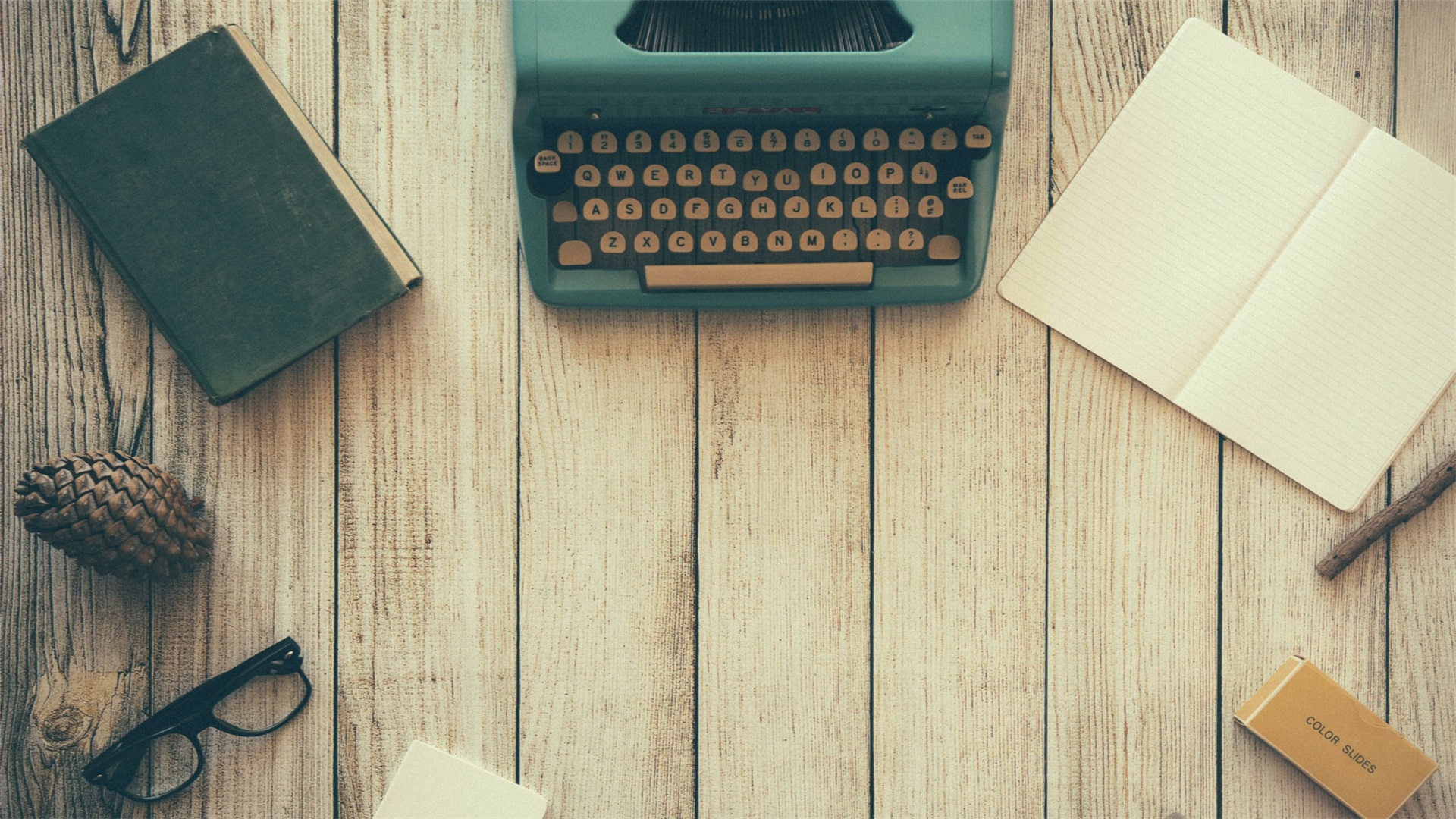 CONTENTS
01
02
03
04
组员分工
制作过程
创意来源
小组总结
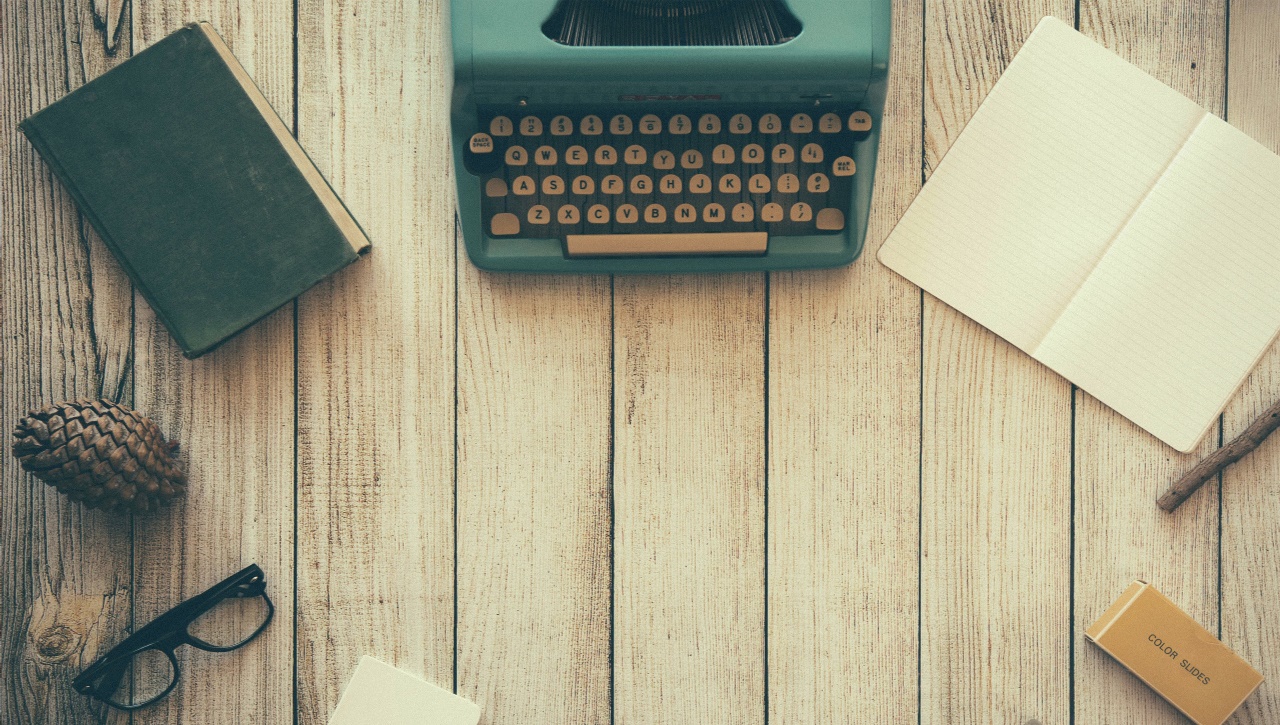 01
组员分工
组员分工
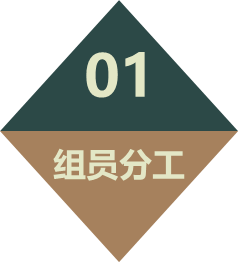 组长：潘勇
王新
熊茂君
蓝牙代码实现
 PPT制作
语音放歌模块代码实现
声音、温度、湿度和光强模块代码实现
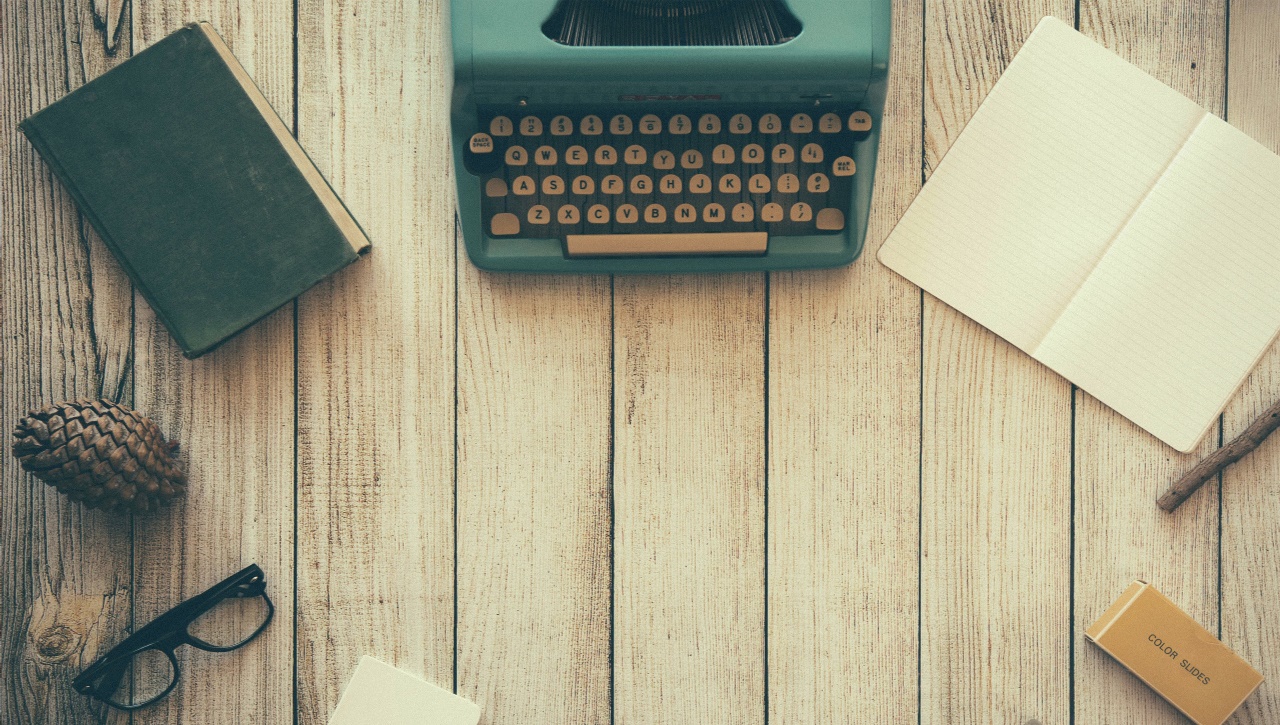 02
创意来源
创意来源
那可不可以加入蓝牙功能呢？
或者让这个小助手实现更多功能？
02
如果有一个小助手在身旁，它可以显示出现在环境的温度、湿度和光照强度就太好了
舒适的环境会使人心情愉快
创意来源
那么如何了解我们身处环境的一些物理因素呢
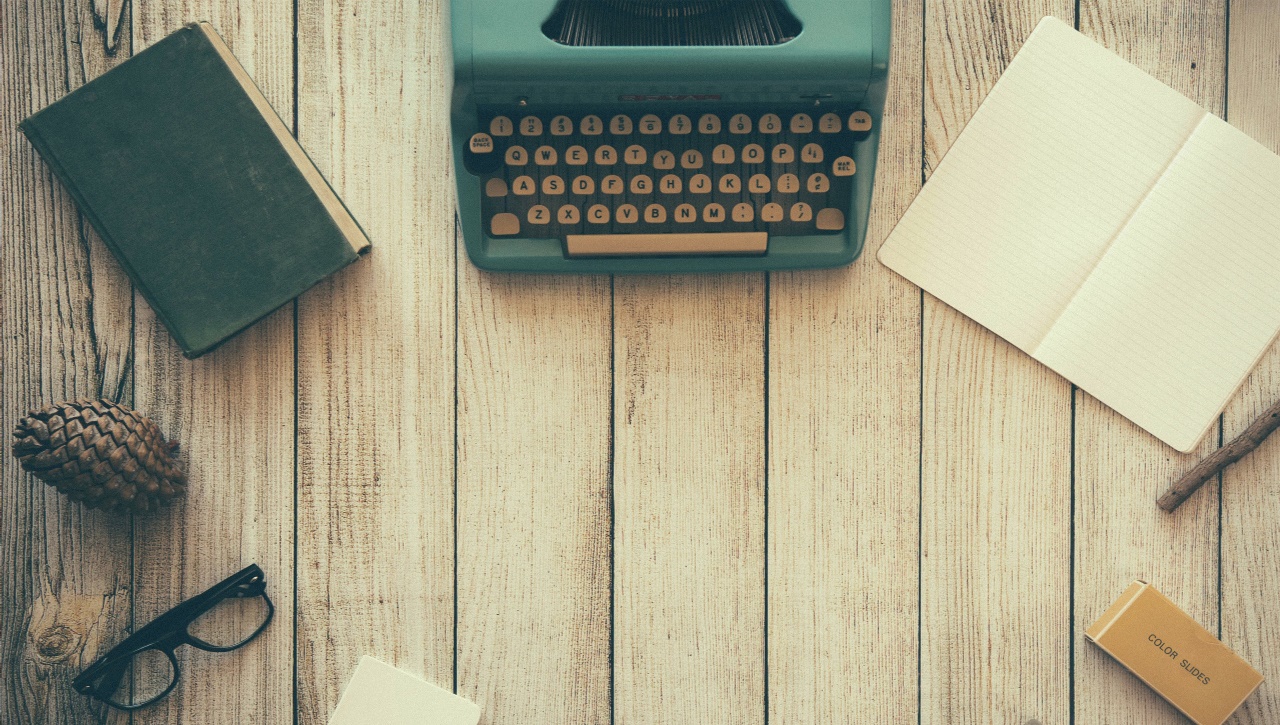 03
制作过程
制作过程
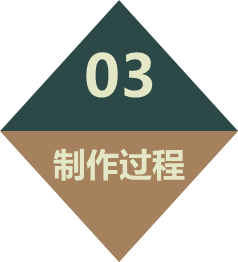 具体设计方案：
蓝牙语音助手
温度
声音
光照强度
听歌
测声音
测光强
放歌/切歌
测温度和湿度
切歌
想要实现的功能：
03
播放音乐
制作过程
DATA
DISPLAY
感知当前环境的温度和湿度
显示光强大小
测试声音分贝大小
所需硬件
功能：
03
播放音乐：                                             喇叭 音频模块
制作过程
DATA
DISPLAY
感知当前环境的温度和湿度：                  温湿度传感器
显示光强大小：                                       光照模拟传感
测试声音分贝大小：                                声音强度传感
蓝牙功能：                                              蓝牙模块
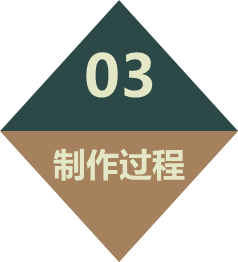 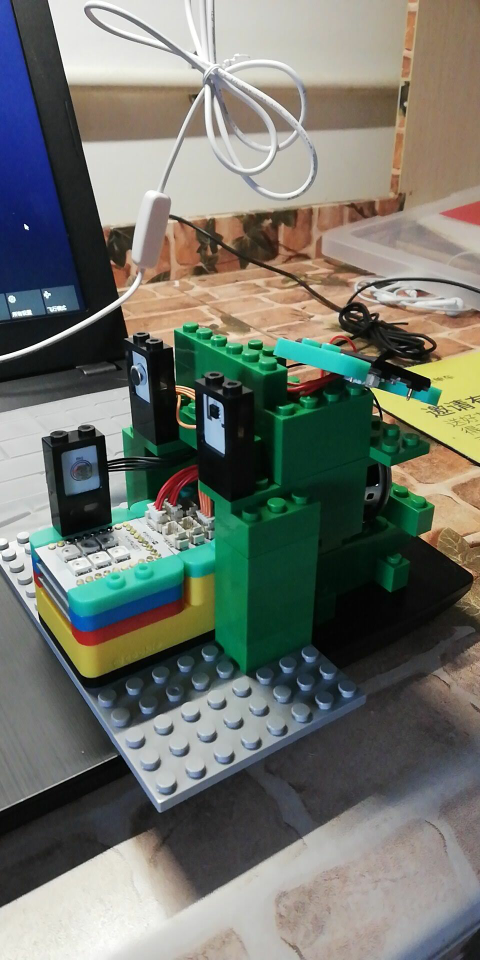 时间轴
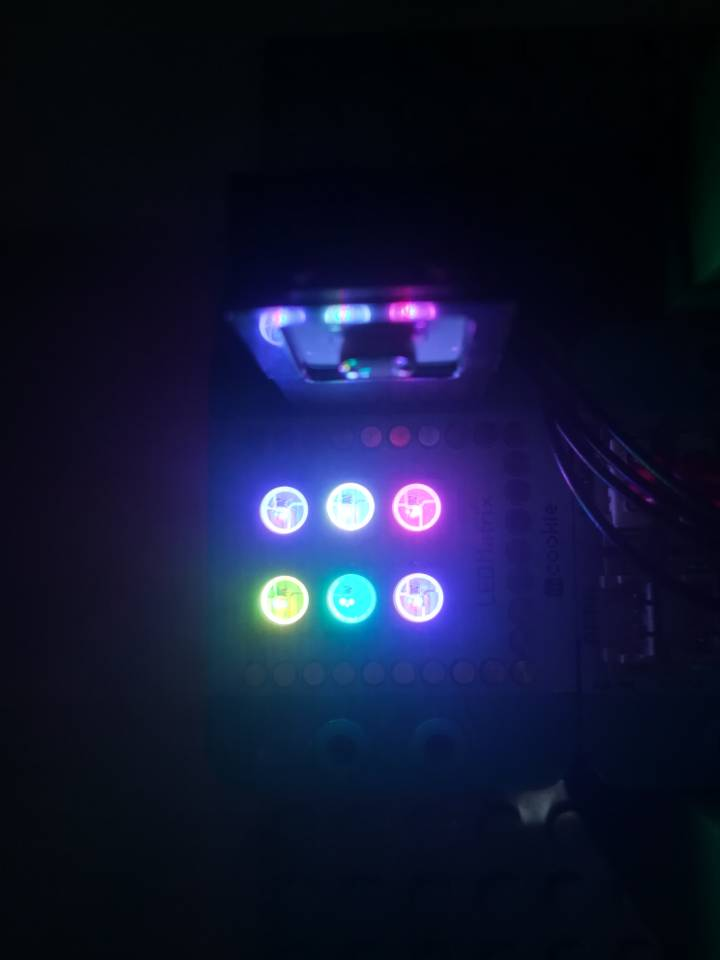 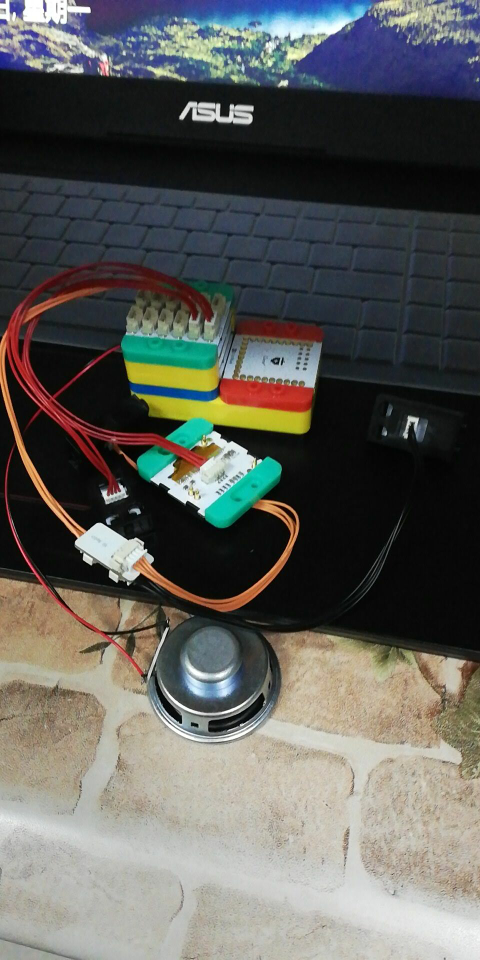 0
作品完成
实现功能
小组讨论确定具体内容
组员分工
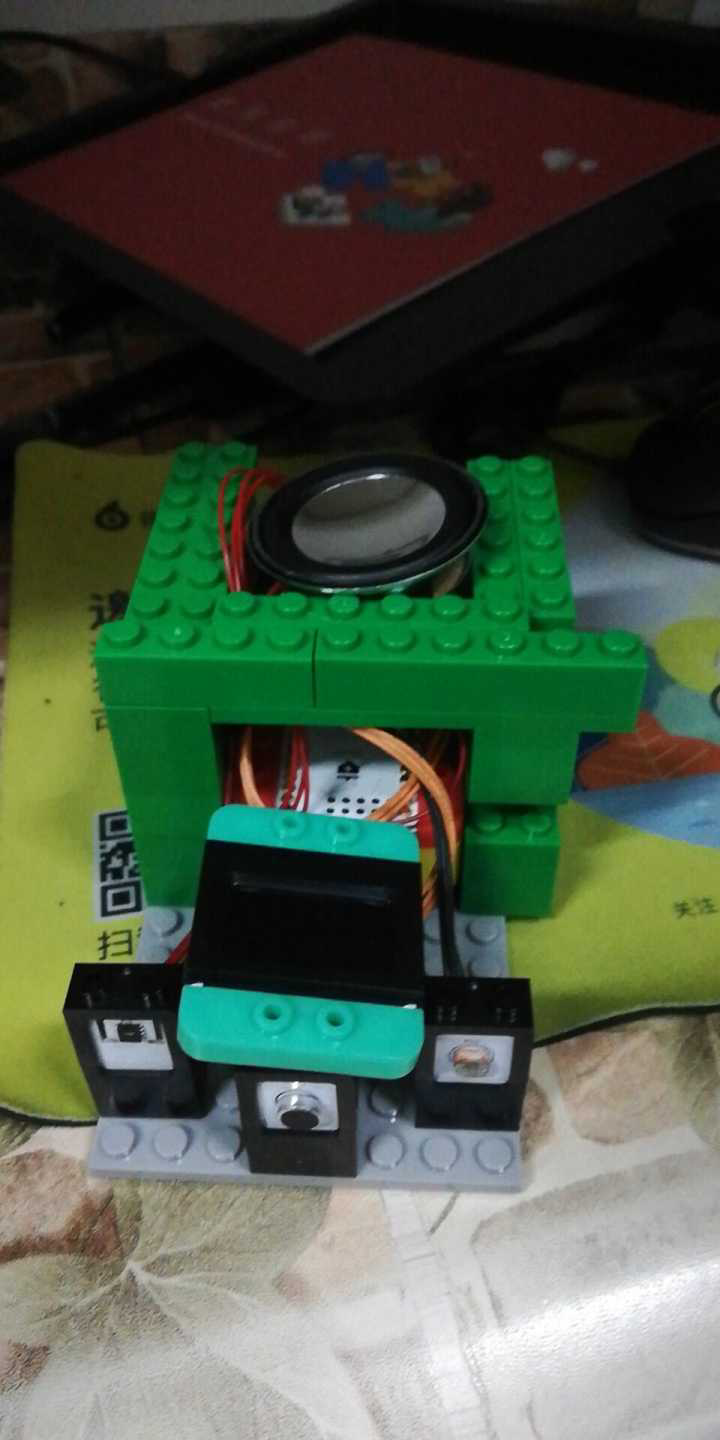 PPT制作
准备答辩
确定作品题目和方向
网上过程交流
不断改进
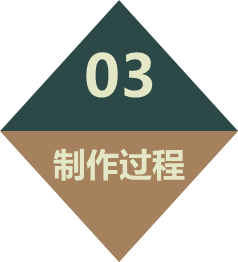 所用硬件：
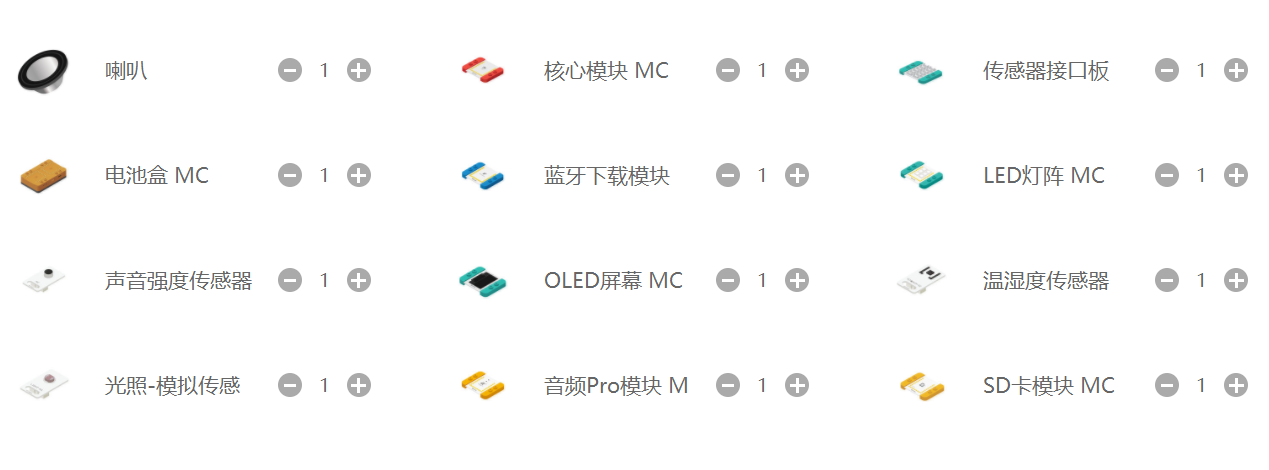 + 积木
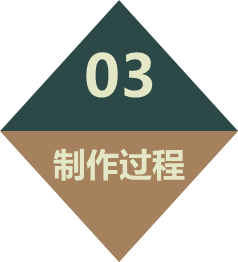 主要代码：
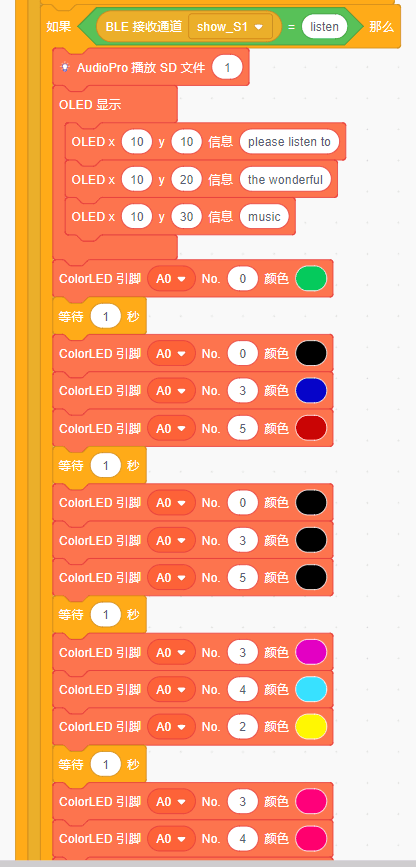 1.LED显示屏代码
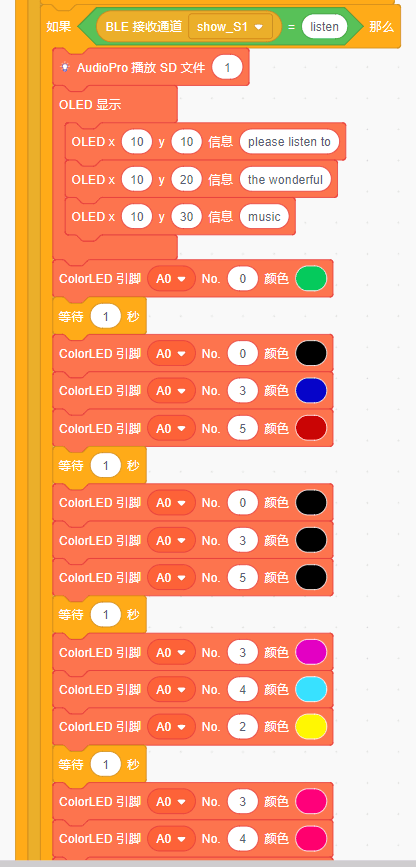 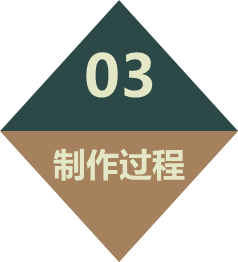 主要代码：
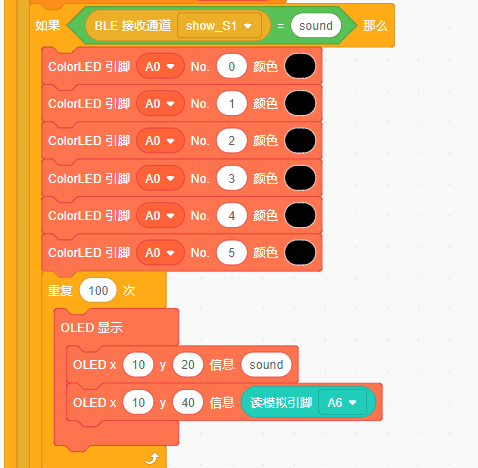 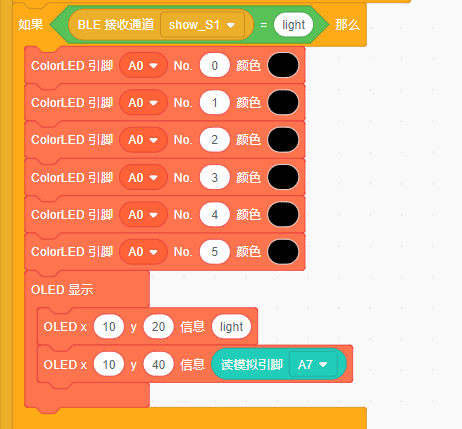 2. 温度、光强和
   声音部分代码
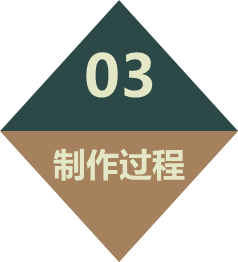 02
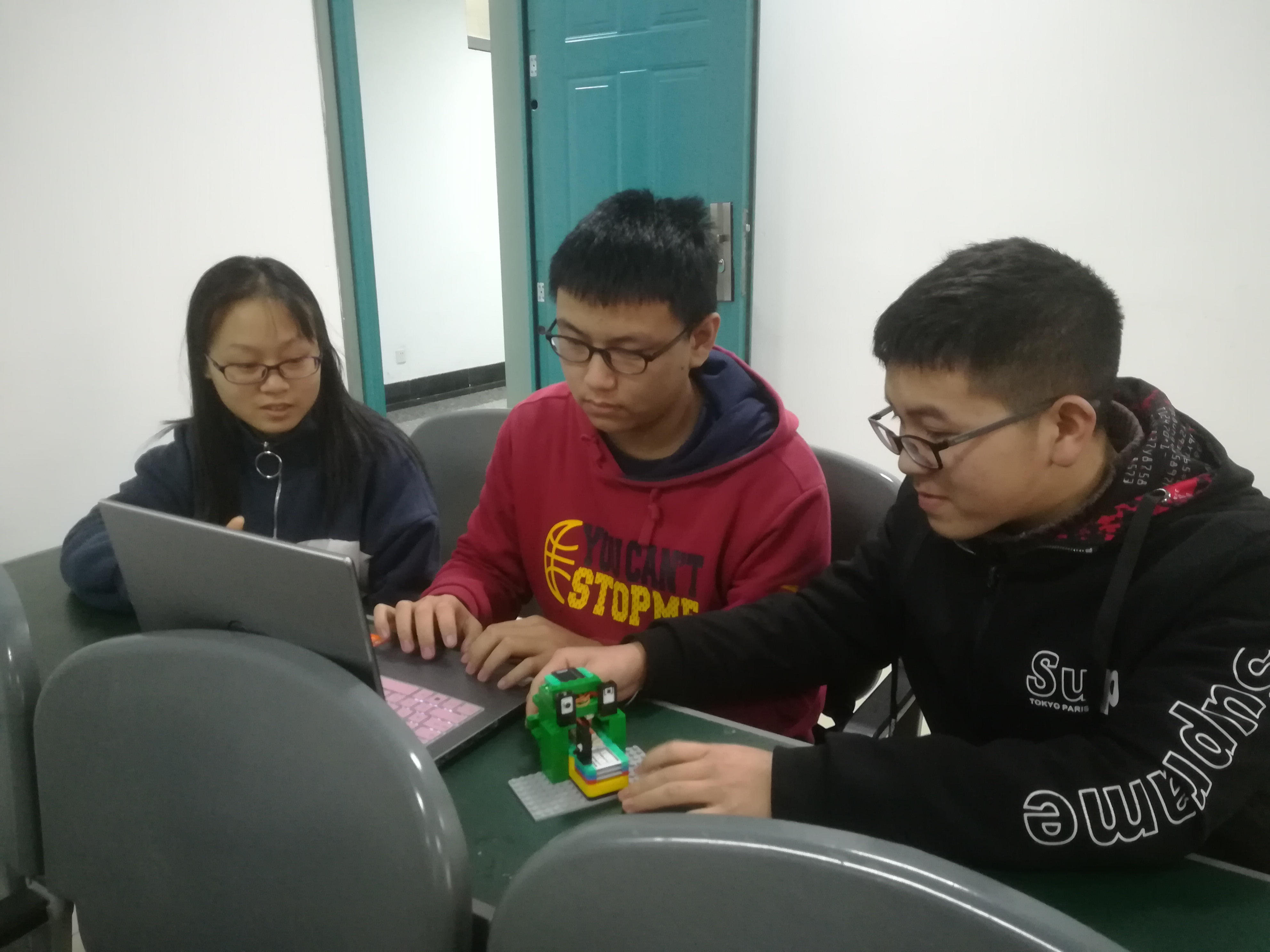 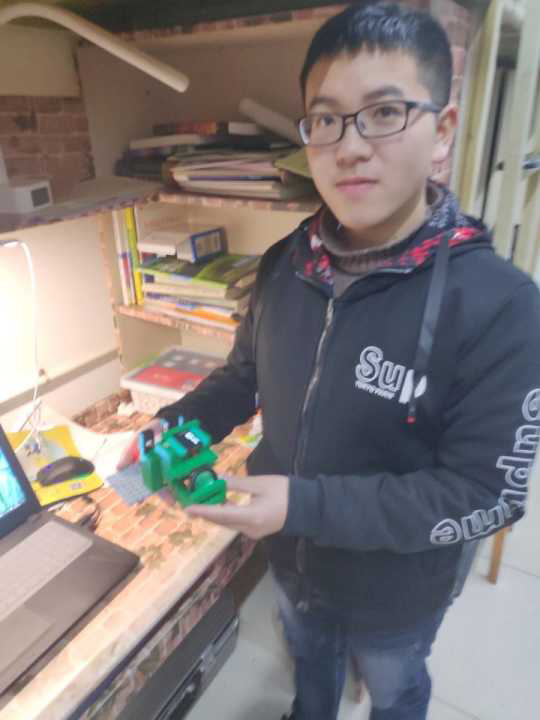 01
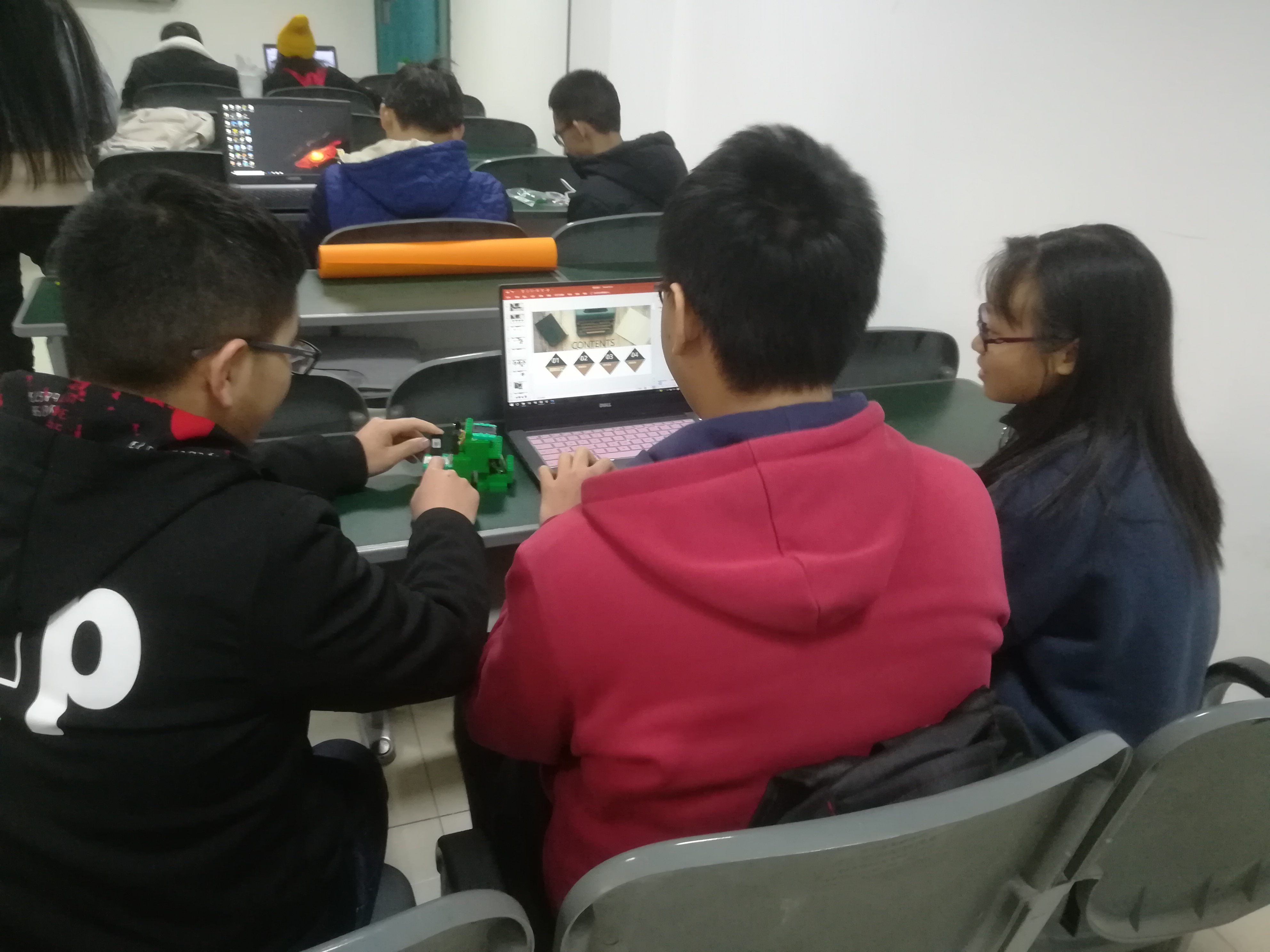 03
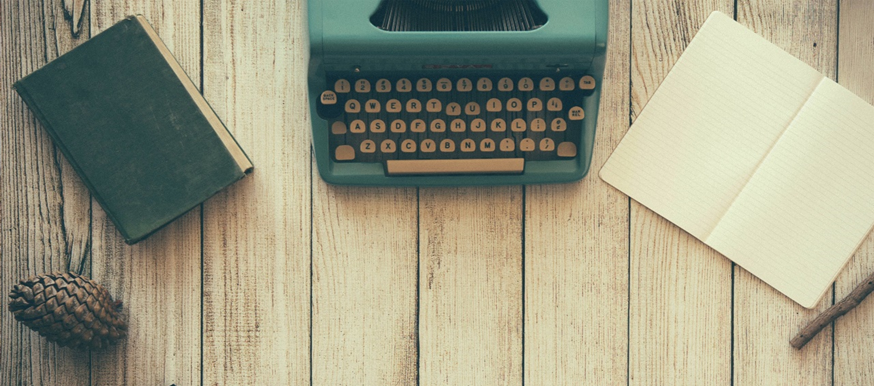 成果：
04
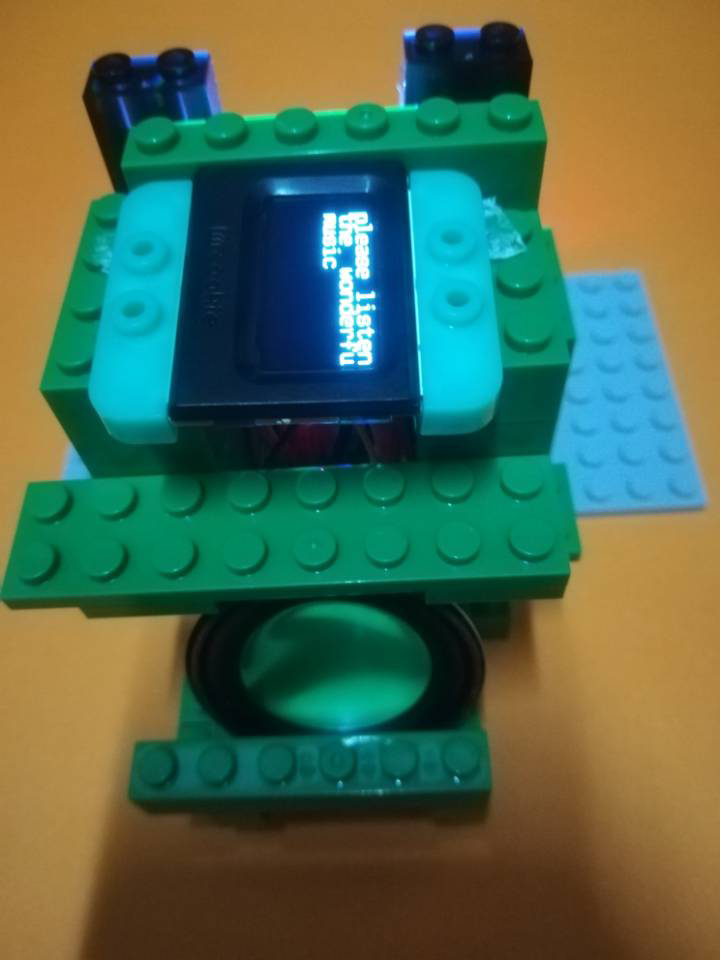 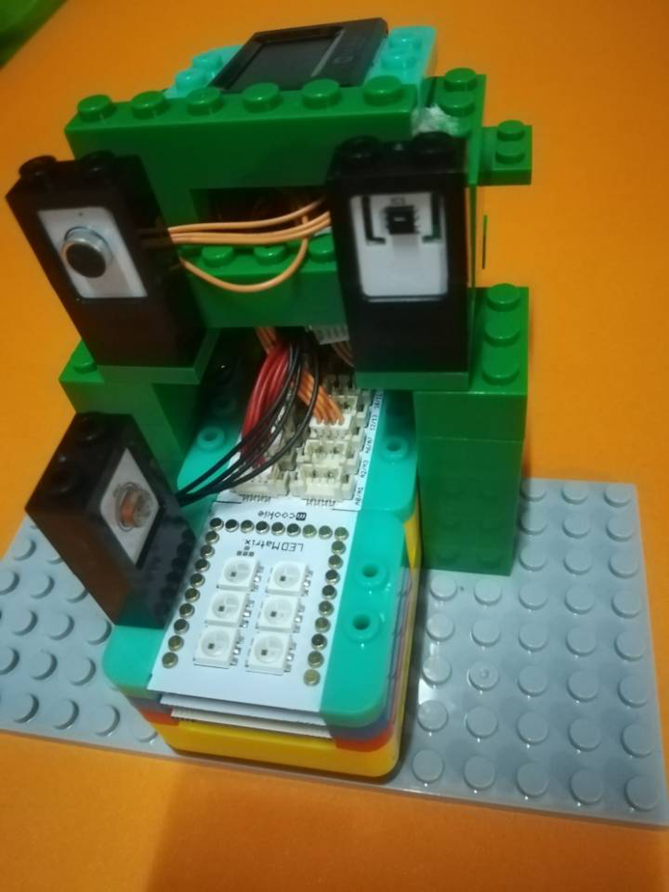 成果总结
语音助手
VOICE ASSISTANT
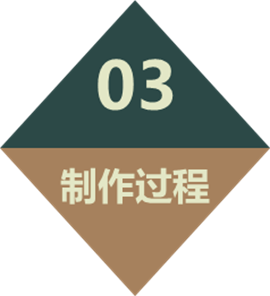 光强
听歌
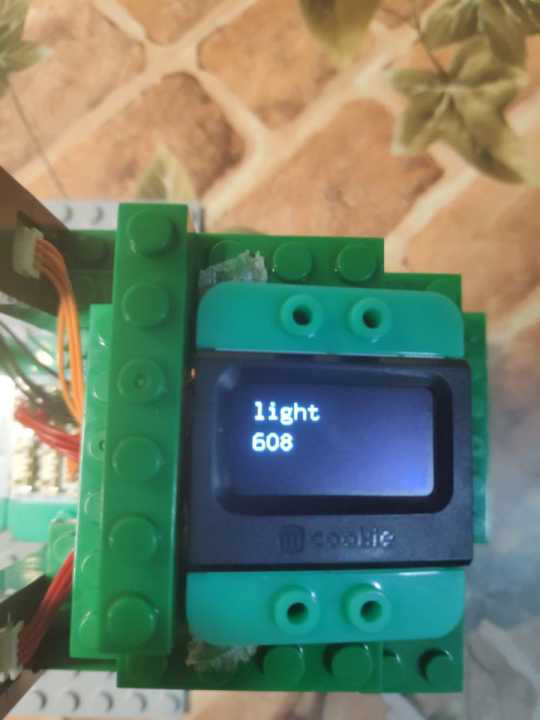 温度和湿度
声音
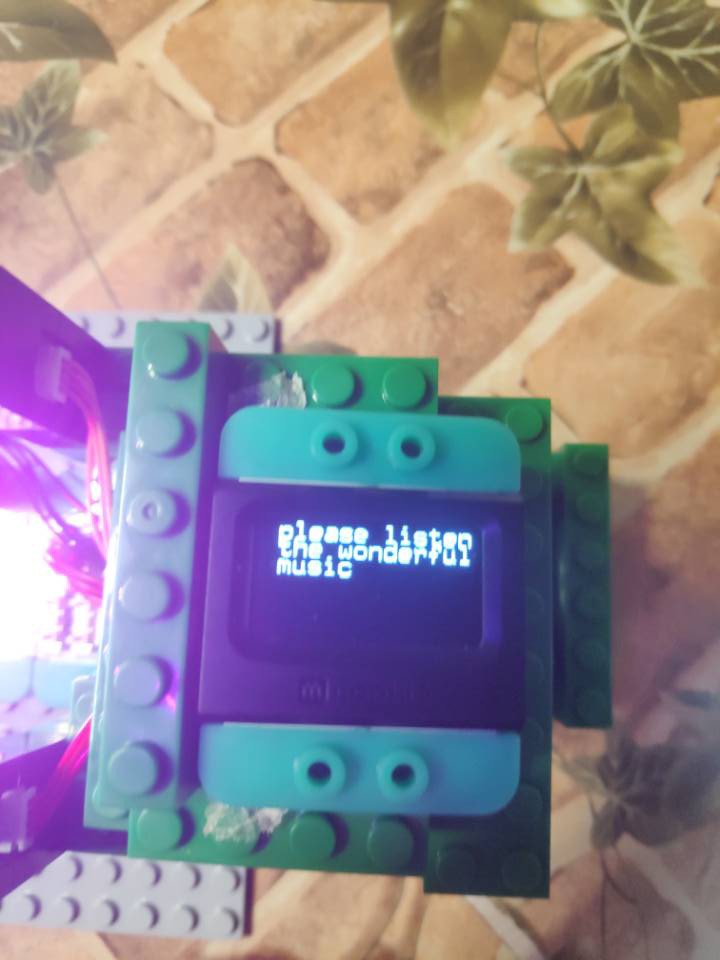 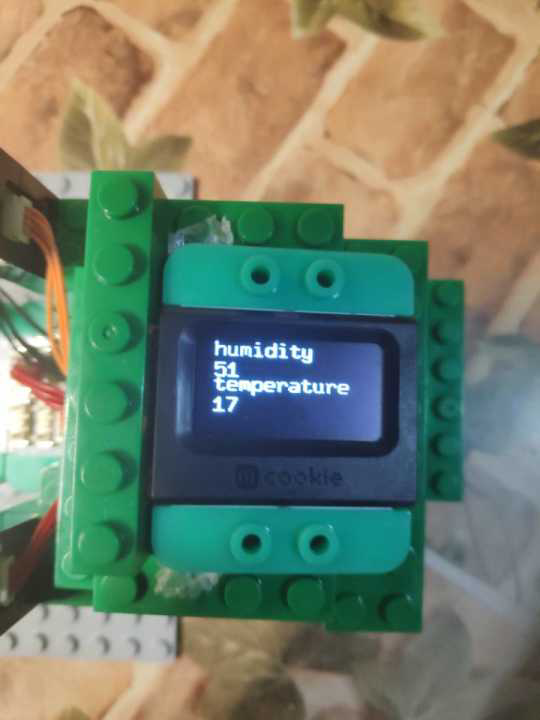 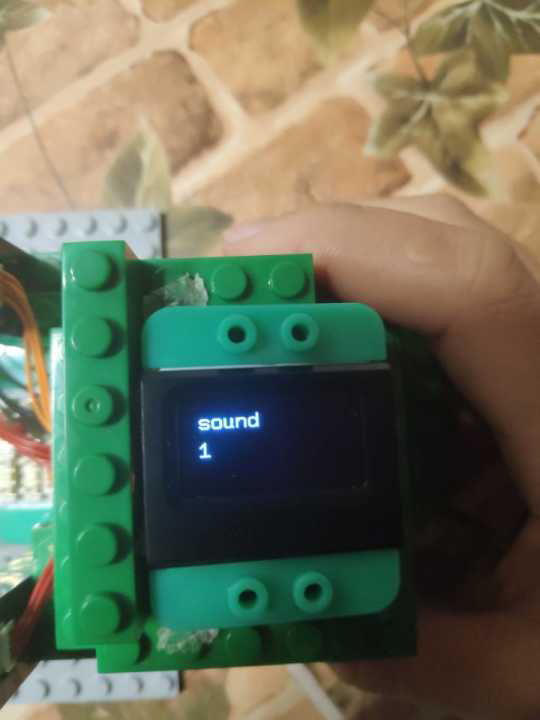 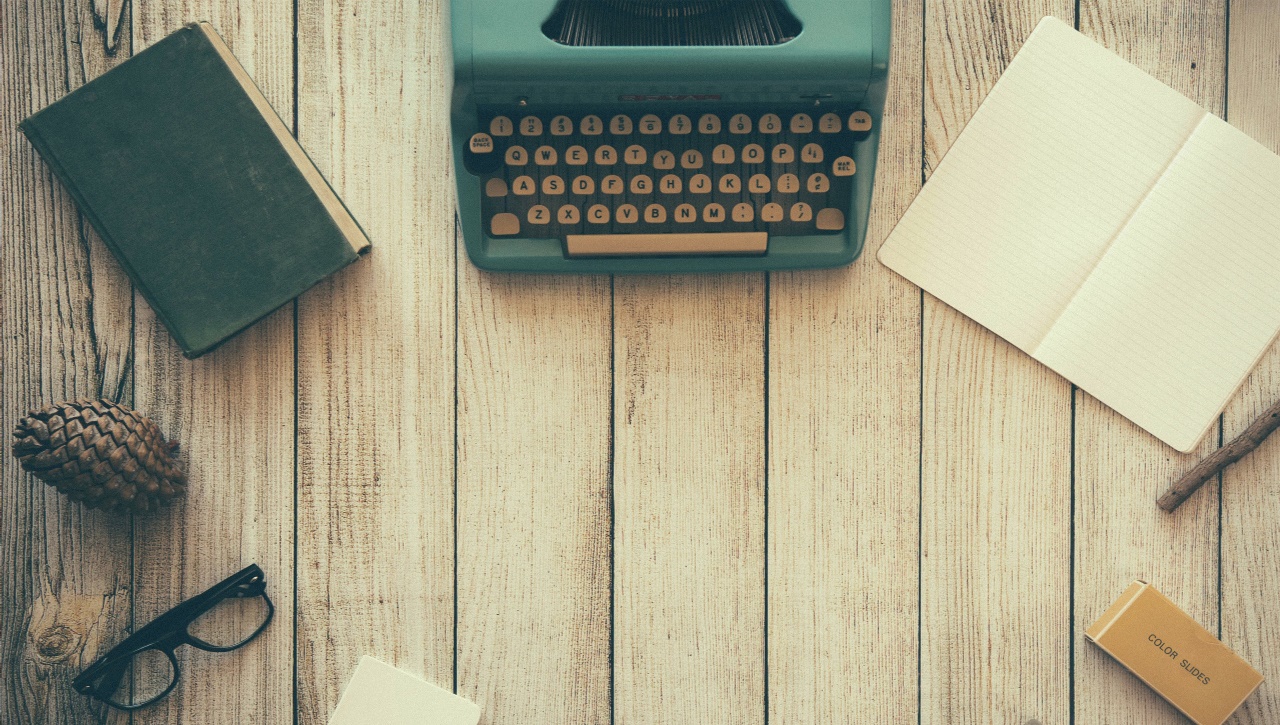 04
小组总结
小组总结
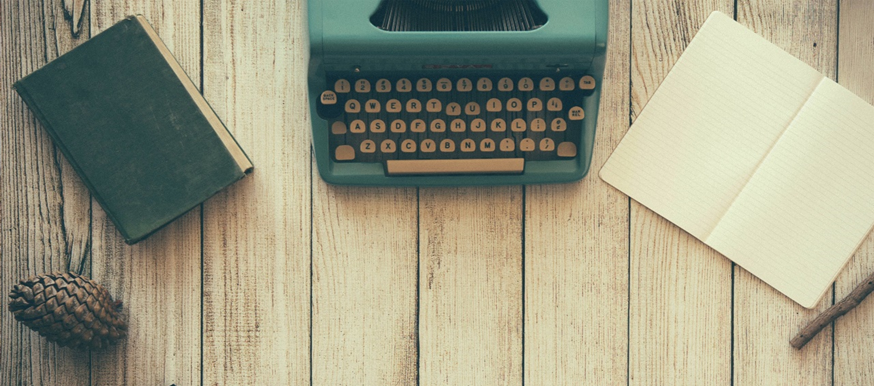 总结：
04
成果总结
问题和解决：
不足的地方：显示屏无法显示中文，所以听歌时无
                    法达到能有中文歌名显示的功能
                    彩灯不能一直重复否则会陷入死循环
                    由于零件太多，导致体积过大
展望：
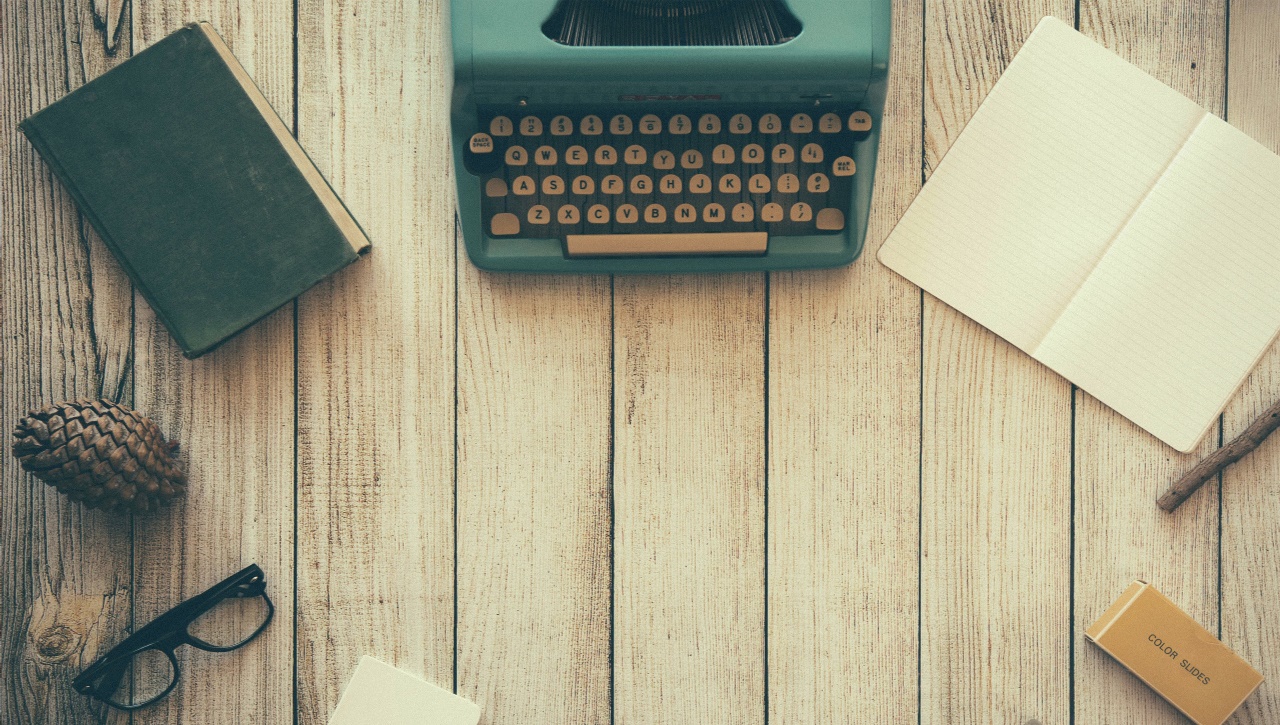 THANKS